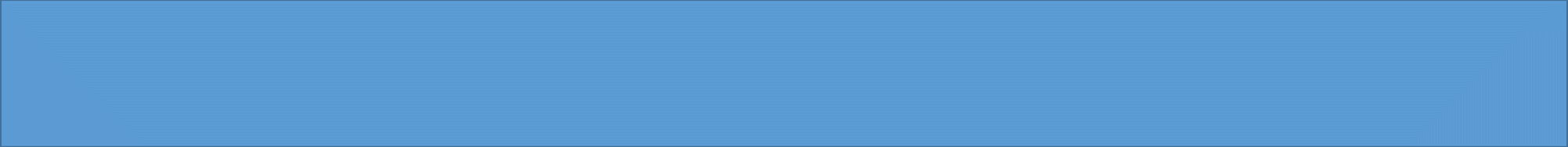 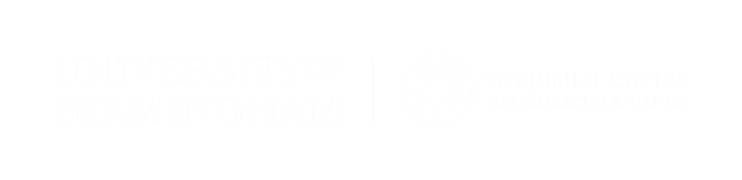 What is screen time?
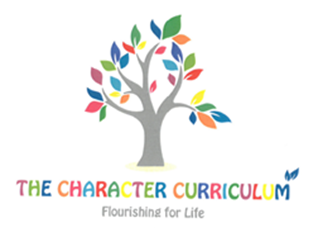 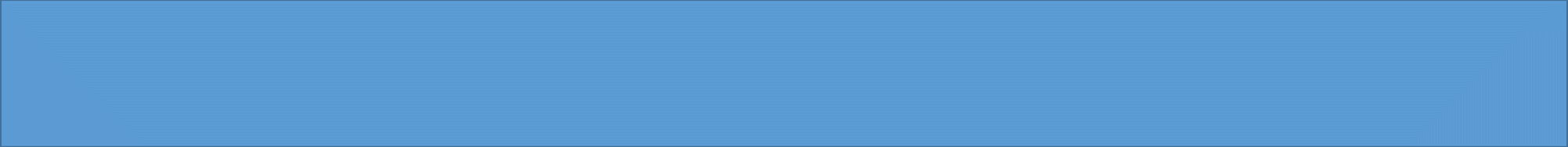 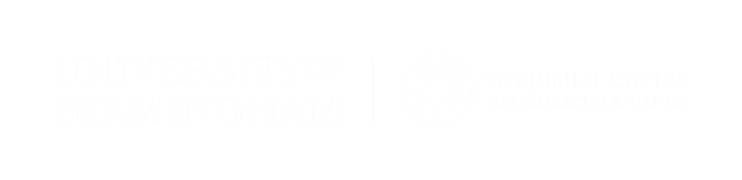 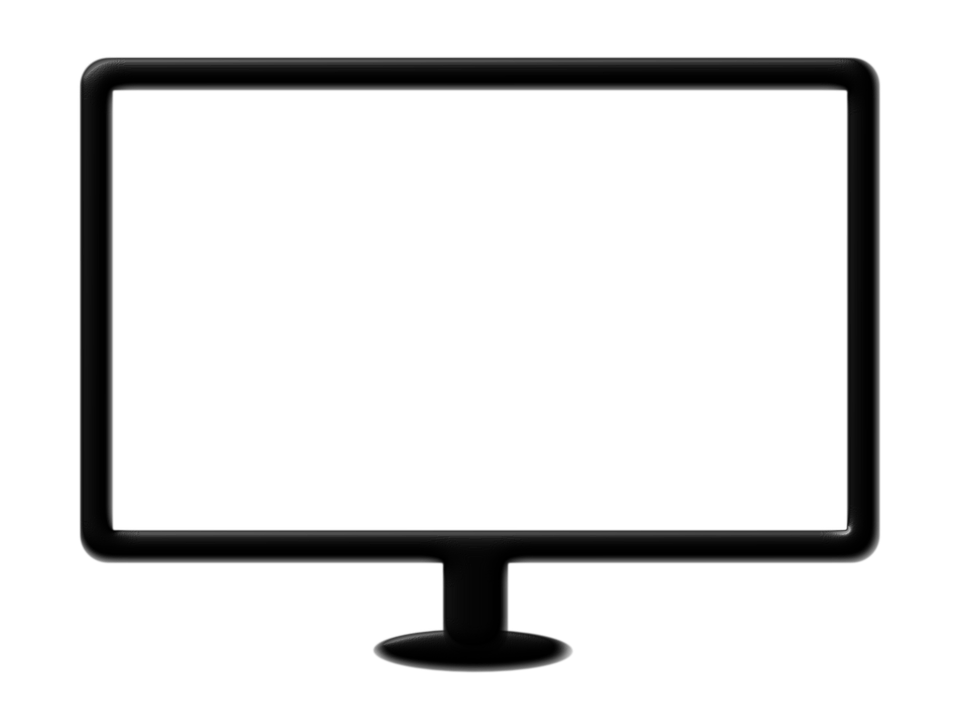 Brainstorm all of the different activities during the day that involve being in front of a screen.You could watch Digital Life 101 here: https://www.commonsense.org/education/digital-citizenship/lesson/finding-balance-in-a-digital-world [accessed 26.05.2020].
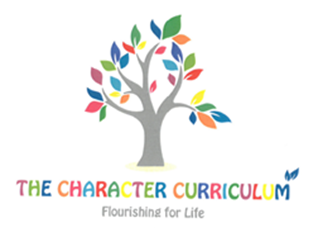 Image: pixabay.com
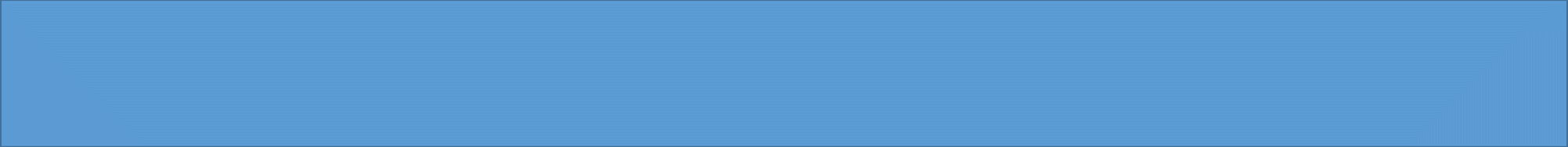 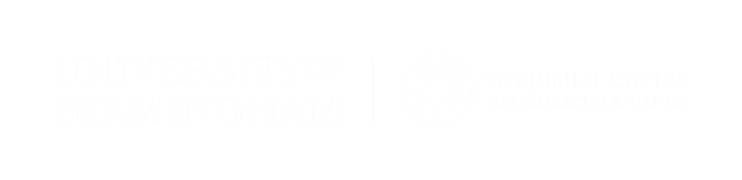 What are the advantages of being connected 24/7? What virtues could it develop? What are the disadvantages? 
Complete a table showing the benefits and dangers of screen time.

    Advantages                  Disadvantages
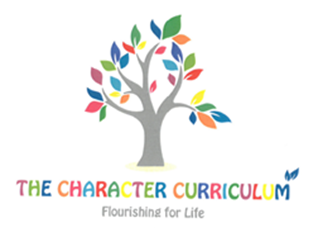 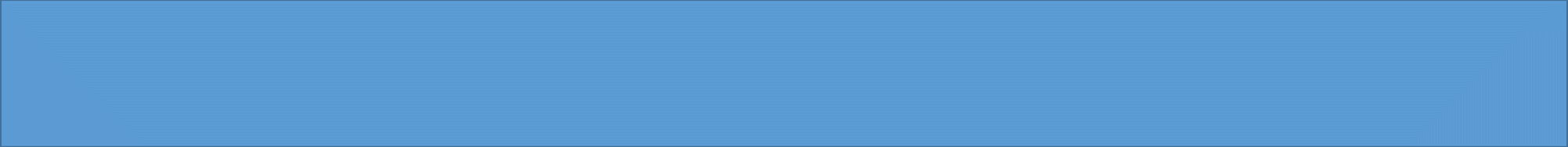 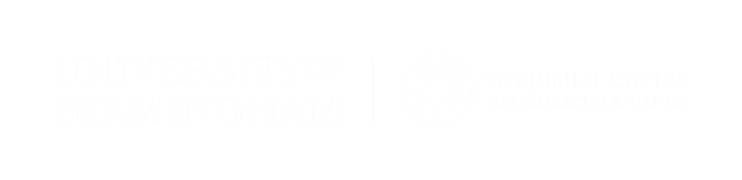 What are the signs that you are spending too long in front of a screen? These might be physical signs (e.g. head ache) or social signs (e.g. skipping family meals). 

Annotate a picture with the signs. 
What should you do when you notice any of these signs?
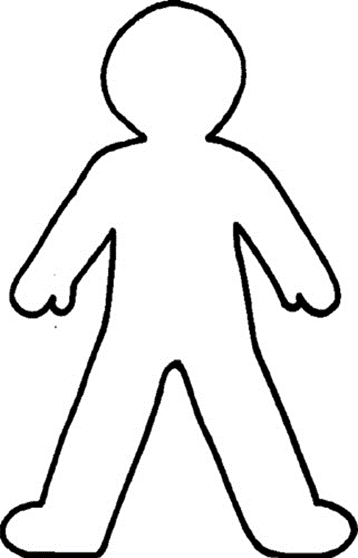 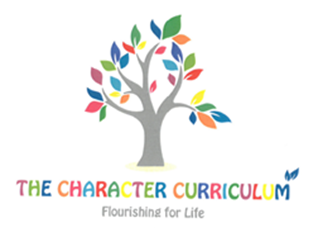 Image: clipartlibrary.com
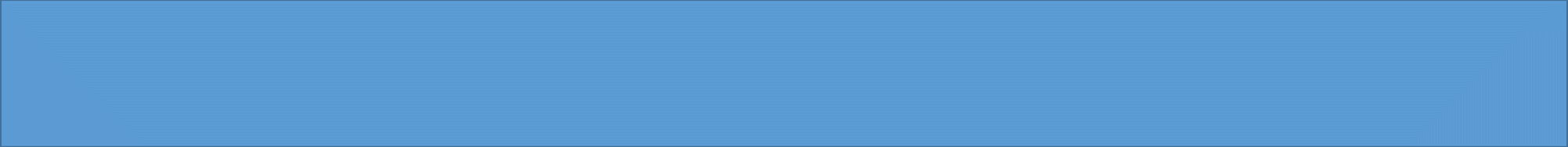 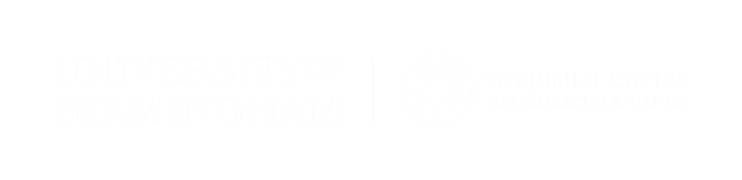 How long do you estimate that you spend on screens on an average day?
Over a day, fill out the table below with how long you spend using different types of screens. Be as honest as possible.
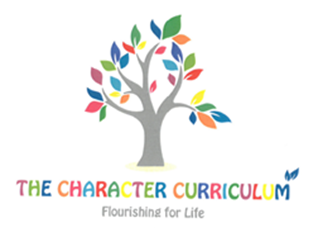 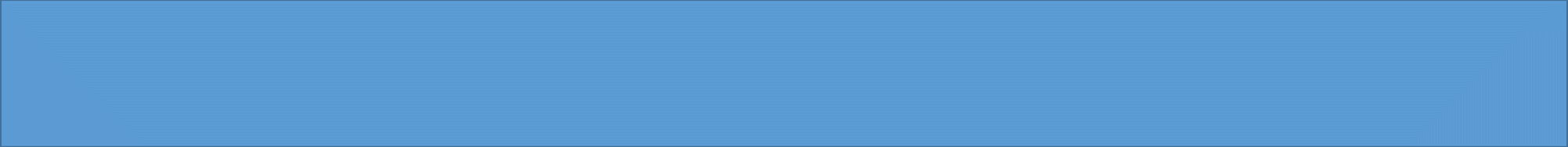 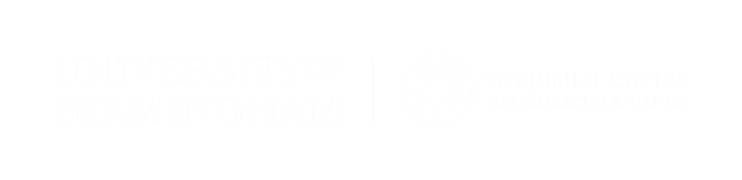 For homework, work with a parent or carer to fill in how much time you really spend in front of screens over 24 hours. Try to be honest – there are no prizes for the most/least!
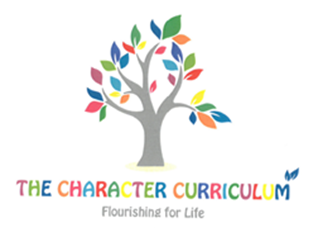